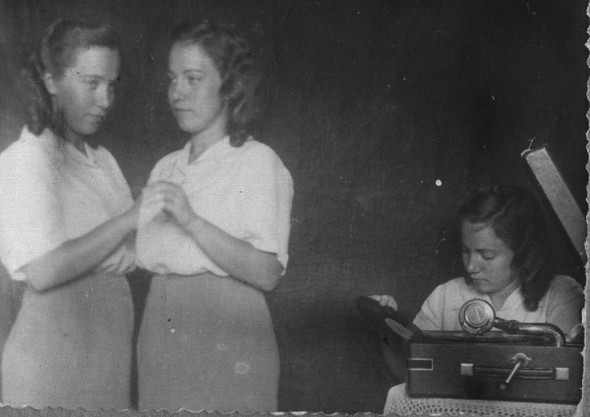 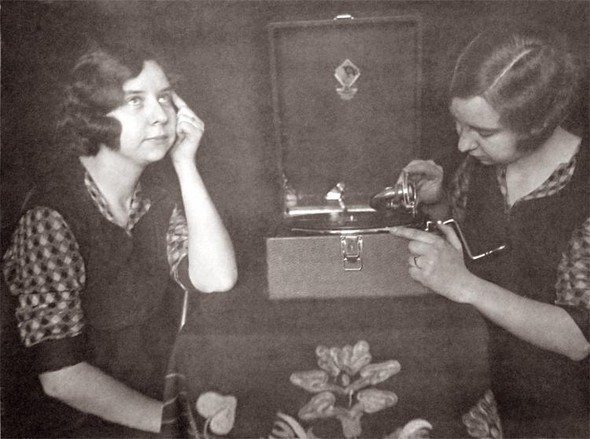 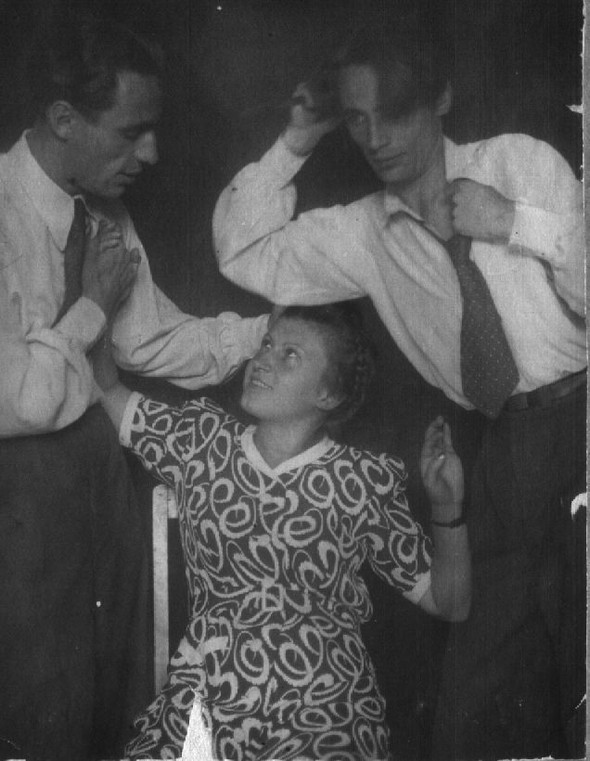 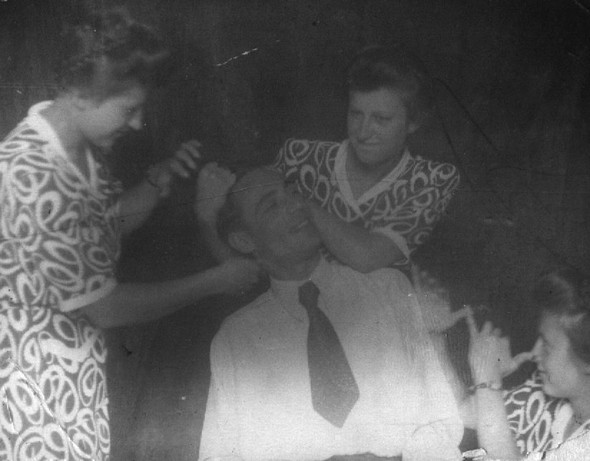 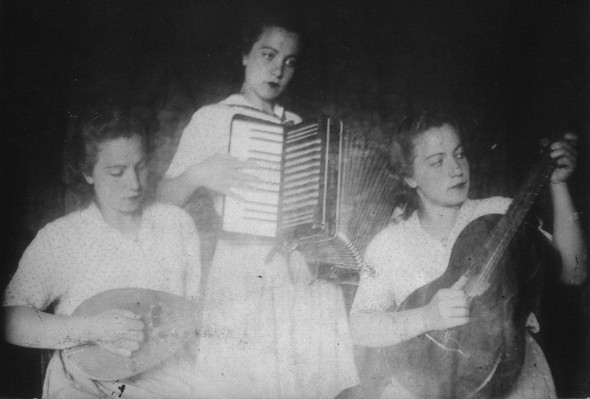 22 июня 1941 г.
22 июня 1941 г.
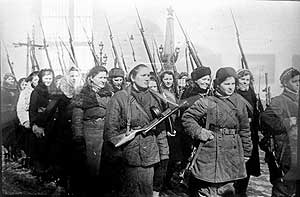 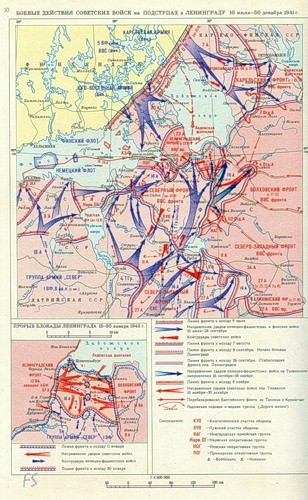 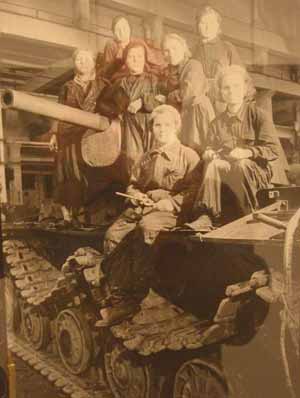 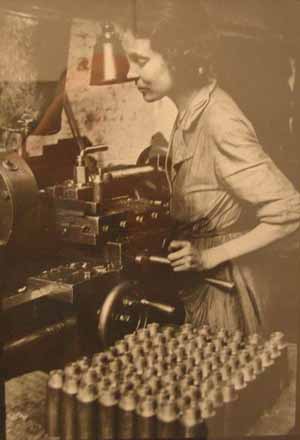 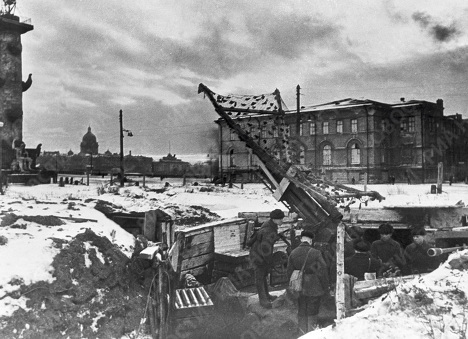 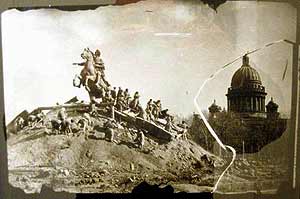 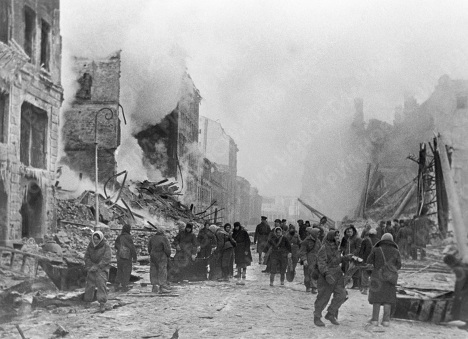 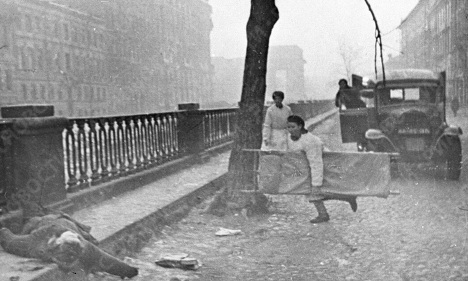 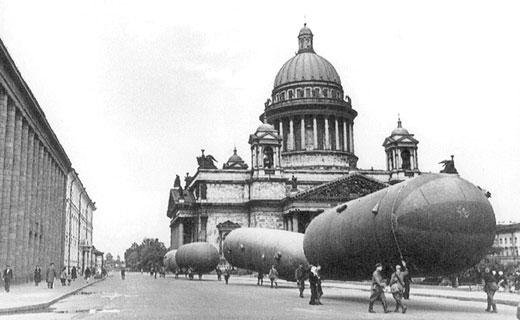 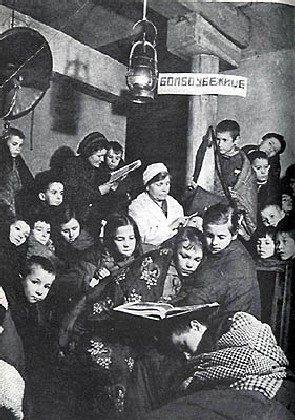 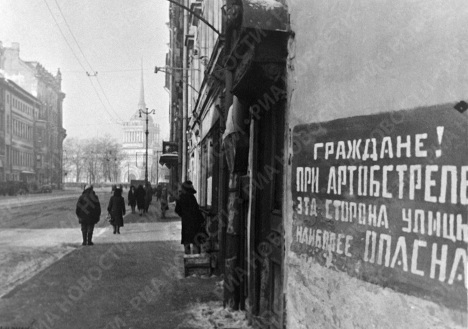 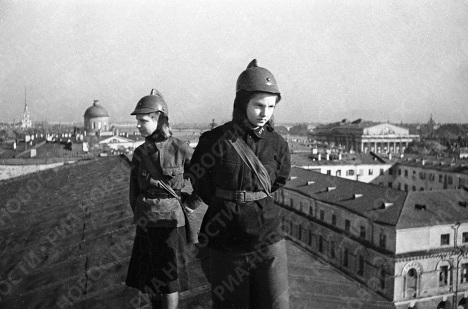 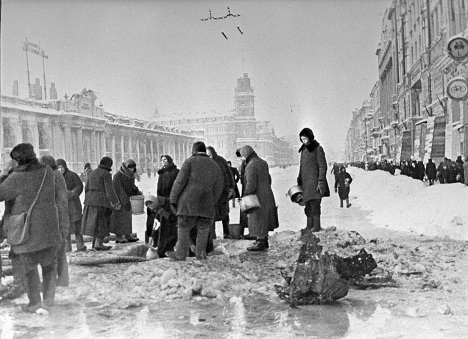 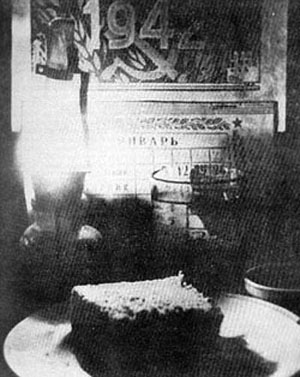 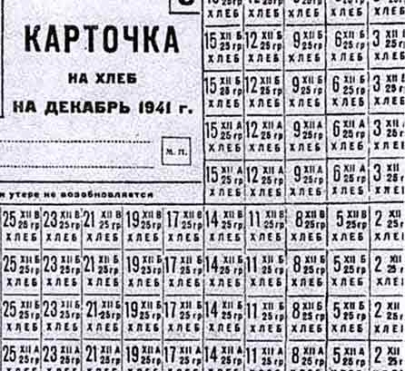 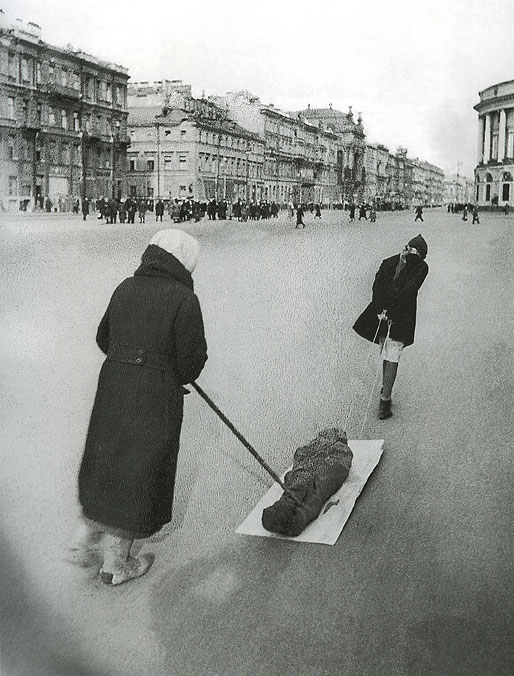 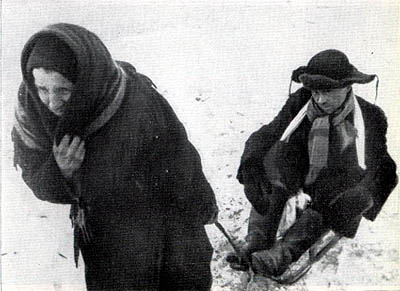 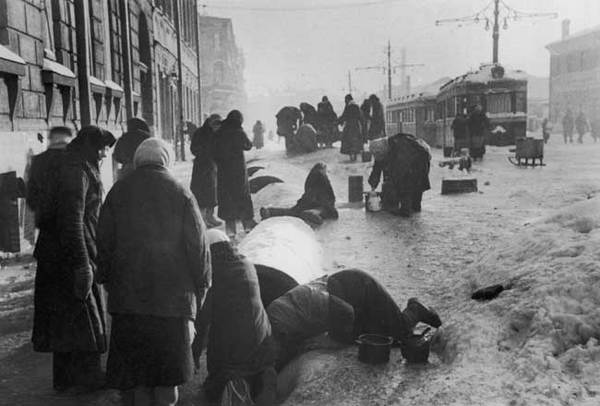 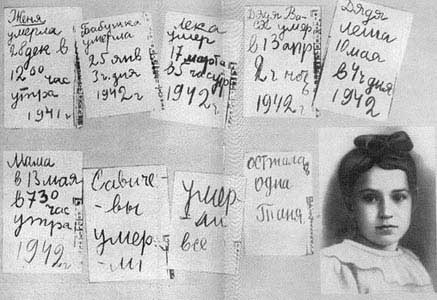 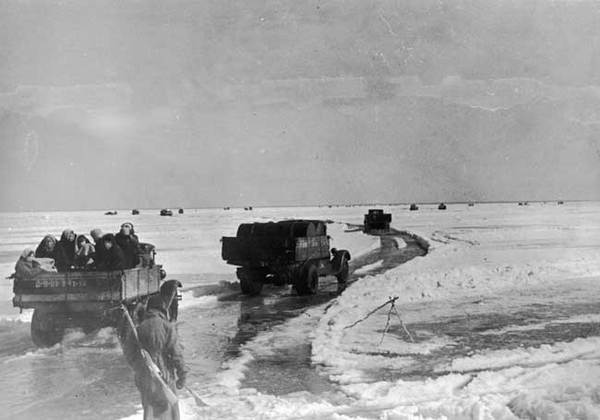 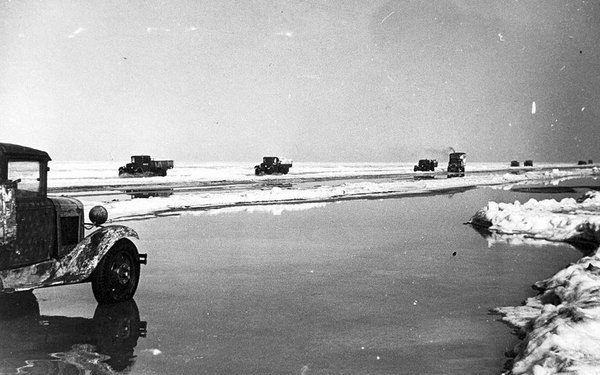 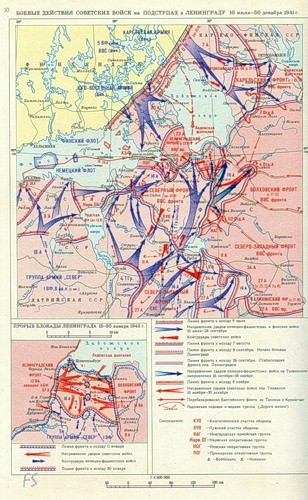